SIMPLE CYBER SECURITYRISK ASSESSMENT TEMPLATE
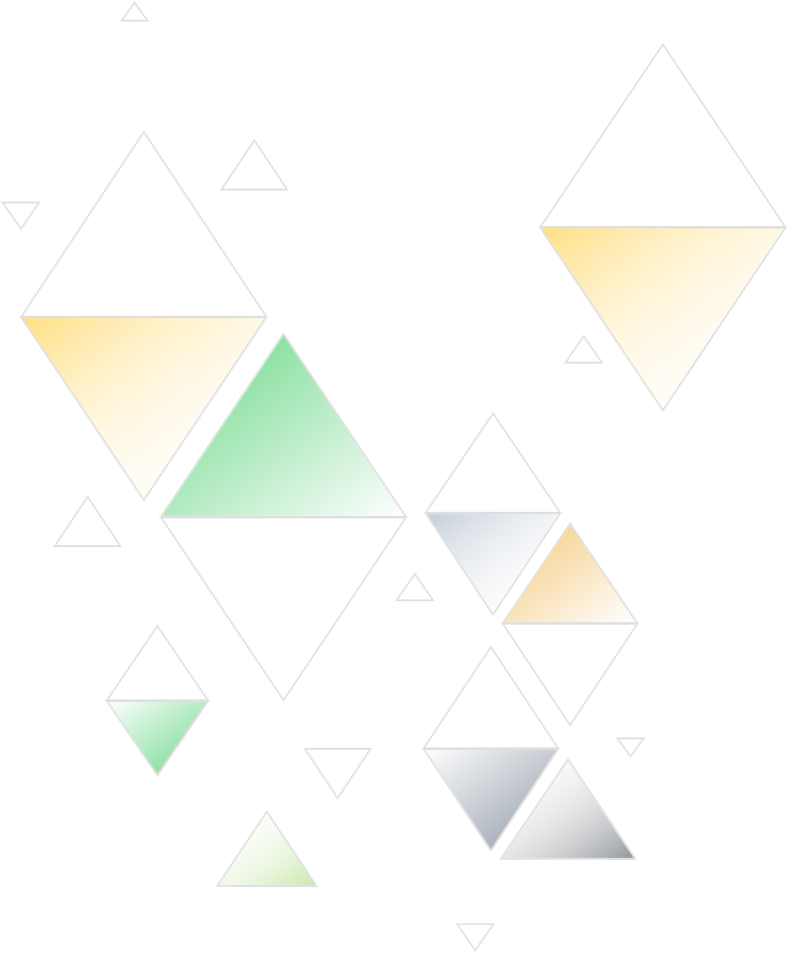 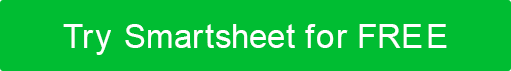 SIMPLE CYBER SECURITY RISK ASSESSMENT TEMPLATE
RISK RATING KEY
SIMPLE CYBER SECURITY RISK ASSESSMENT TEMPLATE
PROJECT REPORT
PROJECT REPORT
SIMPLE CYBER SECURITY RISK ASSESSMENT TEMPLATE